The Role of Machine Learning in NLP
or
Confessions of an Addict: 
Machine Learning as the Steroids of NLP
Eduard Hovy
USC Information Sciences Institute
www.isi.edu/~hovy
Lesson 1: Banko and Brill, HLT-01
Task: Confusion set disambiguation: 
	{you’re | your}, {to | too | two}, {its | it’s}
5 Algorithms: ngram table, winnow, perceptron, transformation-based learning, decision trees
You don’t need a smart algorithm, 
you just need enough training data
Training: 106  109 words
Lessons: 
All methods improved to almost same point 
Simple method can end above complex one 
Don’t waste your time with algorithms and optimization
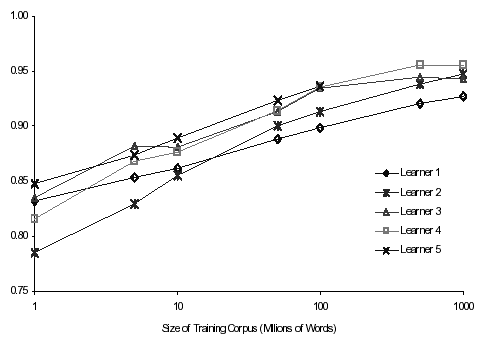 Lesson 2: Och, ACL-02
Best MT system in world (ArabicEnglish, by BLEU and NIST, 2002–2005): Och’s work 
Method: learn ngram correspondence patterns (alignment templates) using MaxEnt (log-linear translation model), trained to maximize BLEU score 





Approximately: EBMT + Viterbi search 
Lesson: the more you store, the better your MT
You don’t have to be smart, 
you just need enough storage
Storage needs
Unigram translation table: bilingual dictionary
200K words each side (2MB if each word is 10 chars)
Bigram translation table (every bigram): 
Lexicon: 200K = 218 words 
Table entries:  [200K  200K words + translations] 		= 4  1010 entries 
Each entry size = 4 words  18 bits = 9 bytes 
4  1010 entries  9 bytes = 36  1010 ≈ 4  1011 bytes =  0,4 TB     (under  $1000 at today’s prices!) 
Trigram translation table (every trigram):  
1,2  105 TB — ready in 2008? 
Better: store only attested ngrams (up to 5? 7? 9?), fall back to shorter ones when not in table…
Carbonell et al. MT system…all 8grams of English
Lesson 3: Fleischman and Hovy, ACL-03
Text mining: classify locations and people in free-form text into fine-grain classes 
Simple appositive IE patterns 					(“QuarterbackROLE  Joe SmithPER”) 
2+ mill examples, collapsed into 1 mill instances (avg: 2 mentions/instance, 40+ for George W. Bush)
Test: QA on “who is X?”:
100 questions from AskJeeves
System 1: Table of instances 
System 2: ISI’s TextMap QA system 
Table system scored 25% better  
Over half of questions that TextMap got wrong could have benefited from information in the concept-instance pairs 
This method took 10 seconds, TextMap took ~9 hours
You don’t have to reason, 
you just need to collect the knowledge beforehand
Lesson 4: Chiang et al., HLT-2009
“11,001 New Features for Statistical MT”. David Chiang, Kevin Knight, Wei Wang. 2009. Proc. NAACL HLT. Best paper award
Learn Eng–Chi MT rules:  NP-C(x0:NPB  PP(IN(of x1:NPB))  <–>  x1 de x0
Featurize everything: 
Several hundred count features : reward frequent rules; punish rules that overlap; punish rules that insert is, the, etc. into English … 
10,000 word context features: for each triple (f; e; f+1), feature that counts the number of times that f is aligned to e and f+1 occurs to the right of f; and
You don’t have to know anything, you just need enough features
similarly for triples (f; e; f-1) with f-1 occurring to the left of f. Restrict words to the 100 most frequent in training data
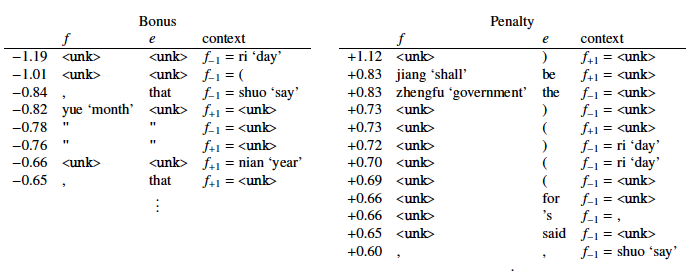 Four lessons
You don’t need a smart algorithm, you just need enough training data 
You don’t have to be smart, you just need enough memory 
You don’t have to be smart, you just need to collect the knowledge beforehand
You don’t have to be smart, you just need enough features
— the web has all you need
— memory gets cheaper
— computers get faster
— copy features from everyone
…we are moving to a new world: 
NLP as table lookup
Conclusion:
So what?
Performance ceilings
Reliable surface-level preprocessing (POS tagging, word segmentation, NE extraction, etc.): 94%+ 
Shallow syntactic parsing: 93%+ for English (Charniak, Stanford, Lin) and deeper analysis (Hermjakob)
IE: ~0.4–0.7 F-score for easy topics (MUC, ACE)
Speech: ~80% word correct rate (large vocab); 20%+ (open vocab, noisy input) 
IR: 0.45–0.6 F-score (TREC) 
MT: ~70% depending on what you measure 
Summarization: ? (~0.6 F-score for extracts; DUC, TAC) 
QA: ? (~60% for factoids; TREC)
90s–
00s–
80s–
80s–
90s–
90s–
00s–
90s–
Why we’re stuck
Just need better learning algorithms? 
	New algorithms do  do better, but only asymptotically
 
More data? 
	Even Google with all its data can’t crack MT 

Better and deeper representations / features? 
	Best MT now uses syntax; best QA uses inference 
	A need for semantics, discourse, pragmatics…?
The danger of steroids
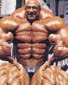 In NLP, we have grown lazy: 

	When we asymptote toward a performance ceiling, 

			we don’t think, 

			we just look for the next sexy ML algorithm
What have we learned about NLP?
Most NLP is notation transformation: 	
(Eng) sentence    (Chi) sentence  (MT) 
(Eng) string    parse tree    frame 
case frame    (Eng) string   (NLG) 
sound waves    text string   (ASR) 
long text    short text   (Summ, QA)
…with some information added: 
Labels: POS, syntactic, semantic, other 
Brackets  
Other associated docs
FIRST, you need theorizing: designing the types,  notation, model: level and formalism
And THEN you need engineering: Selecting and tuning learning performance — a  (rapid) build-evaluate-build cycle
Transformations at abstract level: filter, match parts, etc.
A hierarchy of transformations
Some transforms are ‘deeper’ than others 
Each layer of abstraction defines classes/types of behavioral regularity 
These types solve the data sparseness problem
Deep semantics: ?
Shallow semantics: 
   frames
Adding more: semantic features
Analysis
Generation
Mid-level changes: syntax
Adding info: POS tags, etc.
Small changes: demorphing, etc.
Direct: simple replacement
More phenomena of semantics
Somewhat easier
Word sense selection (incl. copula)
NP structure: genitives, modifiers…
Entity identification and coreference 
Pronoun classification (ref, bound, event, generic, other)
Temporal relations (incl. discourse and aspect)
Manner relations 
Spatial relations 
Comparatives
Quotation and reported speech 
Opinions and other judgments 
Event identification and coreference 
Bracketing (scope) of predications
More difficult / ‘deeper’ 
Quantifier phrases and numerical expressions
Concept structure (incl. frames and thematic roles)
Coordination
Info structure (theme/rheme, Focus) 
Discourse structure 
Modals and other adverbials (epistemic modals, evidentials)
Concepts: ontology definition 
Pragmatics and Speech Acts
Polarity/negation 
Presuppositions
Metaphors
The better and more refined the representation levels we introduce, the better the quality of the output 

…and the more challenges and opportunities for machine learning
So, what to do?
Some NLP people need to kick the habit: No more steroids, just hard thought 

Other NLP people can continue to play around with algorithms 

For them, you Machine Learning guys are the pushers and the pimps!
So you may be happy with this,
but I am not … I want to understand what’s going on in language and thought 

We have no theory of language or even of language processing in NLP 
Chasing after another algorithm that will be hot for 2 or 4 years is not really productive 
How can one inject understanding?
The role of corpus creation
Basic methodological assumptions of NLP: 
Statistical NLP: process is (somewhat) nondeterministic; probabilities predict likelihood of products
Underlying assumption: as long as annotator consistency can be achieved, there is systematicity, and systems will learn to find it 
Theory creation (and testing!) through corpus annotation 
But we (still) have to manually identify generalizations (= equivalence classes of individual instances of phenomena) to obtain expressive generality/power 
This is the ‘theory’ 
(and we need to understand how to do annotation properly) 
A corpus lasts 20 years; an algorithm lasts 3 years
Annotation!
Which corpus? 
Interface design issues 

How remain true to theory? 

How many annotators?
Which procedure? 

Which measures?




	   ‘annotation science’
1. Preparation 
Choose the corpus 
Build the interfaces 
2. Instantiating the theory 
Create the annotation choices 
Test-run them for stability 
3. Annotation 
Annotate 
Reconcile among annotators 
4. Validation 
Measure inter-annotator agreement 
Possibly adjust theory instantiation 
5. Delivery 
Wrap the result
problems: low performance
annotated corpus
evaluation
automated
creation
method
A fruitful cycle
Analysis, theorizing, annotation
Linguists, psycholinguists, cognitive linguists…
Storage in large tables, optimization, commercialization
Machine learning of transformations
Current NLP researchers
NLP companies
Each one influences the others
Different people like different kinds of work
How can you ML guys help?
Don’t give us yet another cool algorithm
	(all they do is another feature-based clustering)






Do 
Help us build corpora 
Tell us when to use which algorithm
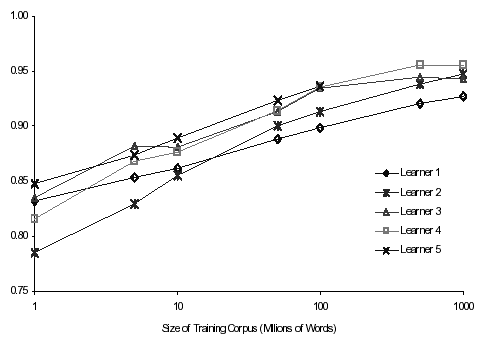 It’s all about features
Feature design: 
Traditionally, concern of domain and task expert
Feature ranking & selection: 
Traditional main focus of ML
What would be really helpful
Input: Dimensions of choice, for each new problem 
Training data: 
Values: numerical (continuous) or categorical 
Skewedness: dependency on balanced/representative samples 
Granularity: ‘delicacy’ of differentiation in feature space 
Training session: 
Storage and processing requirements 
Speed of convergence 

Output: Expected accuracies, for different amounts of training data, for each learning algorithm
Help me…
Help me know what algorithm to use 

Help me recognize when something is seriously amiss with the algorithm, not just with my data…then I can contact you 

Help my students kick the steroid habit and learn the value of thinking!
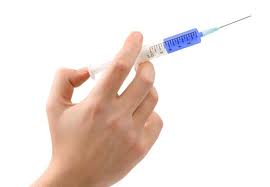 NO PIMPS
Thank you!
Some readings
Feature design: 
Rich Caruana, Alexandru Niculescu-Mizil. 2006. An Empirical Comparison of Supervised Learning Algorithms. Proceedings of the 23rd International Conference on Machine Learning (ICML `06).
Alexandru Niculescu-Mizil, Rich Caruana. 2005. Predicting Good Probabilities With Supervised Learning. Proceedings of the 22nd International Conference on Machine Learning (ICML `05). Distinguished student paper award. 
Rich Caruana, Alexandru Niculescu-Mizil. 2004. Data Mining in Metric Space: An Empirical Analysis of Supervised Learning Performance Criteria. Proceedings of the 10th International Conference on Knowledge Discovery and Data Mining (KDD `04).
David B. Skalak, Alexandru Niculescu-Mizil, Rich Caruana. 2007.  Classifier Loss under Metric Uncertainty. Proceedings of the 18th European Conference on Machine Learning (ECML `07).